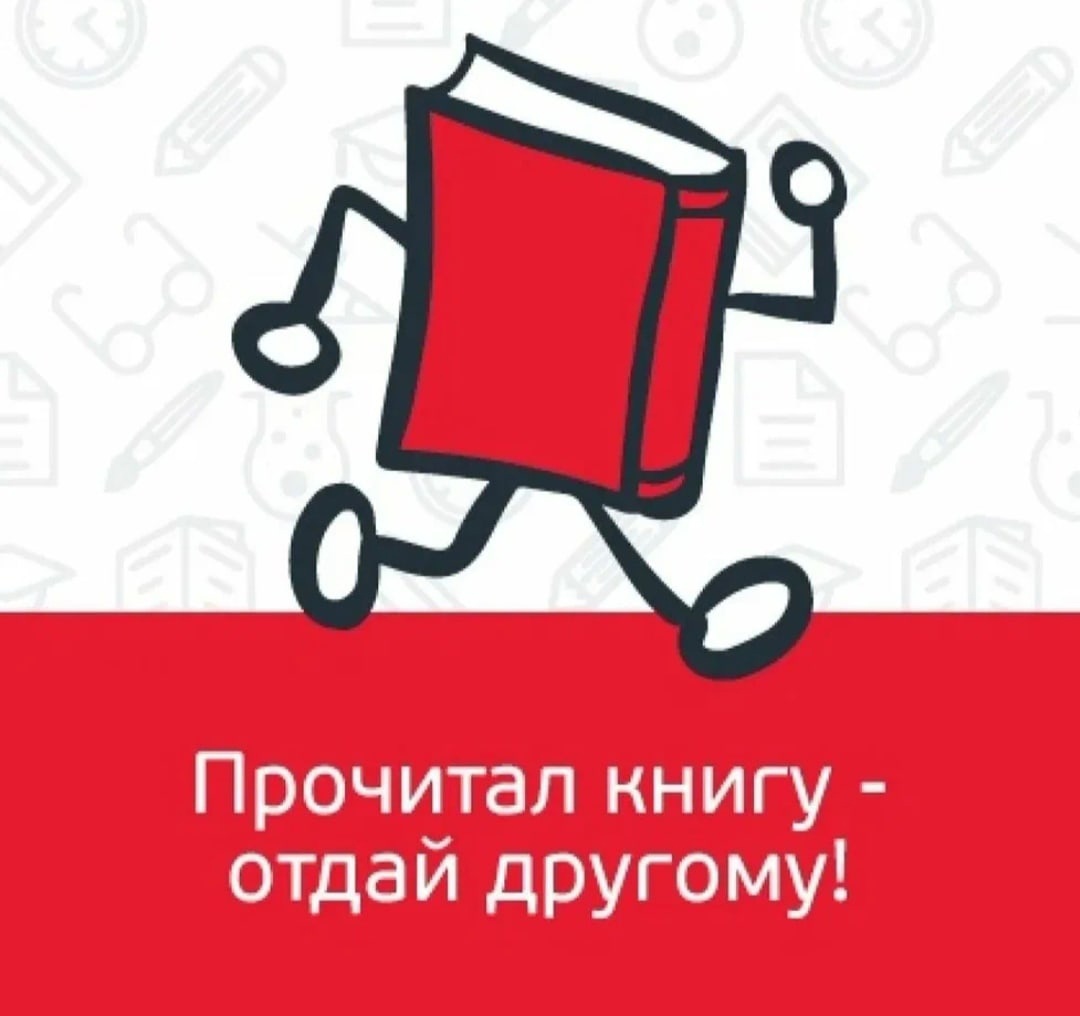 «Кроссбукинг в группе «Смородинка»